Varnost mobilnih naprav
OPIS PROBLEMA
Zlonamerna programska oprema, sumljive aplikacije
Konstantna povezava z internetom
Podobne grožnje kot na računalniku
Facebook sporočila, Twitter, sms sporočila, e-pošta – vsebujejo povezave do strani, katerih primarni namen je nalaganje zlonamerne programske opreme
S prenosom opreme vsiljivec dobi administratorske pravice mobilne naprave
Prevencija:
Antivirusni programi (velik delež mobilnih naprav nezaščiten).
Stalno posodabljanje programov.
Geslo za dostop do telefona.
Preverjanje legitimnosti aplikacije pred nalaganjem.
Pazljivost pri povezovanju z neznanimi WiFi-ju.
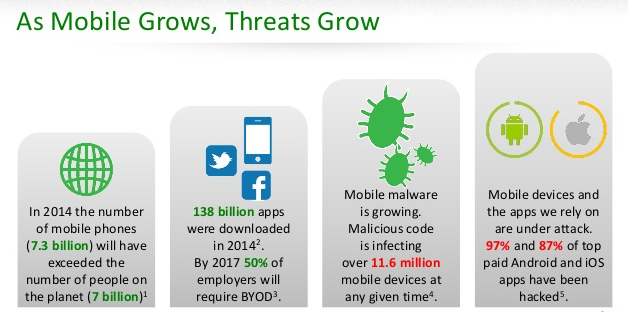 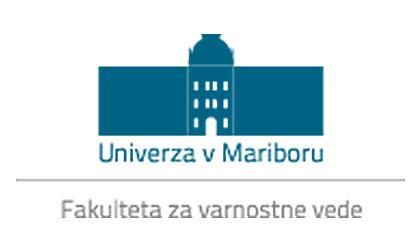 Študentski inovativni projekti za družbeno korist 2016 – 2018

PSIVIM
Priporočilni sistem za informacijsko-varnostno izobraževanje mladostnikov

Študenti			Mentorji
Nika Berčič		dr. Igor Bernik
Domen Hribar		dr. Blaž Markelj
Lara Klemenc		dr. Simon Vrhovec
Enja Kokalj		dr. Uroš Ocepek
Iza Kokoravec
Suzana Kužnik
Ida Majerle
Aleš Ravnikar
David Sluga
Sara Tomše
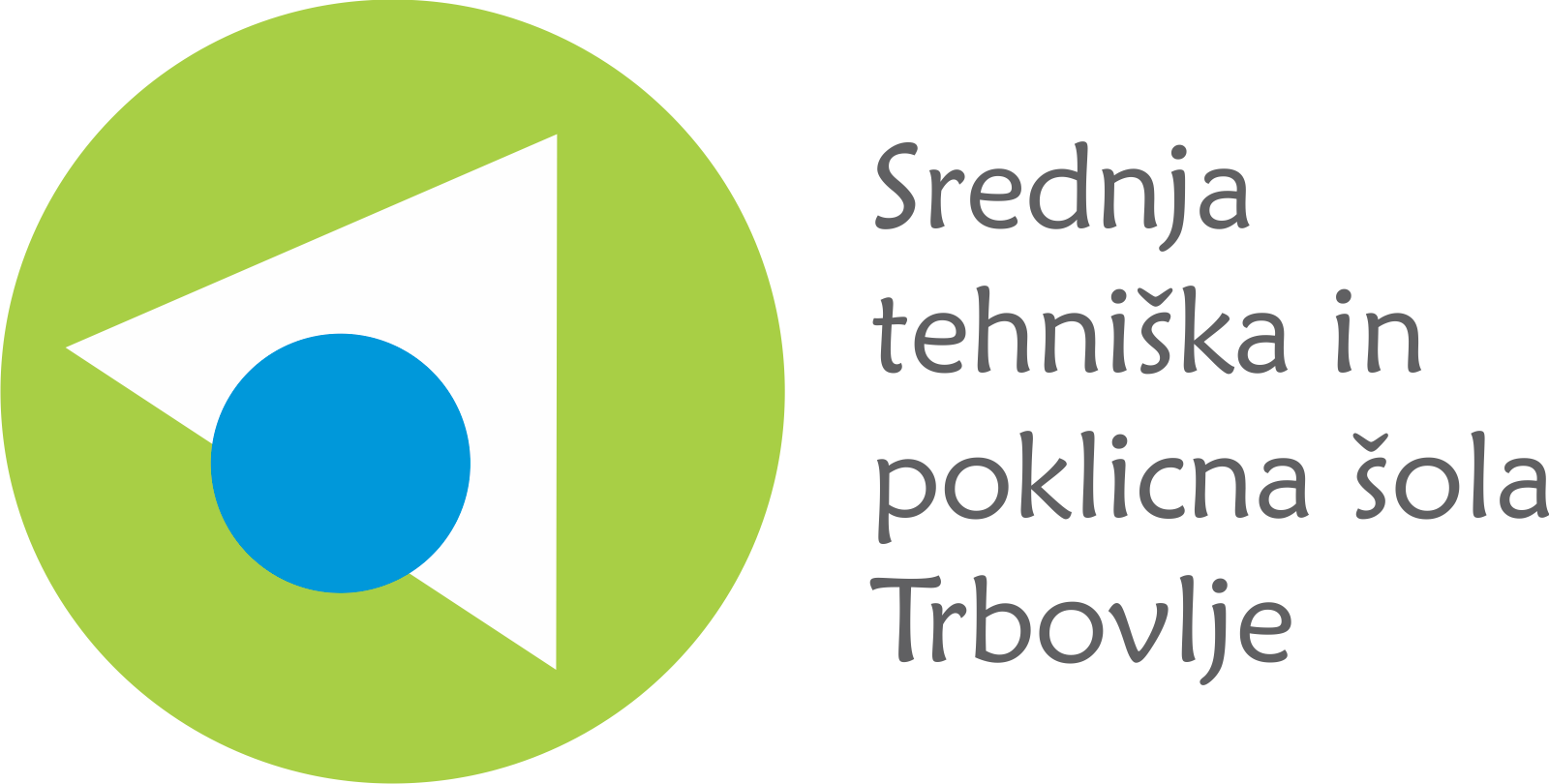 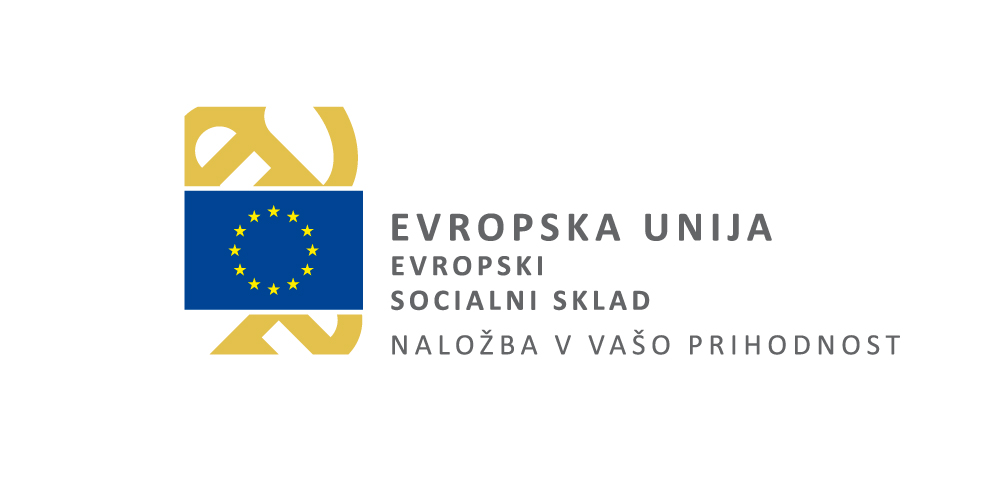 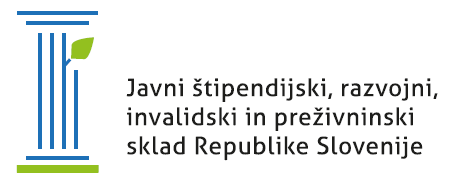 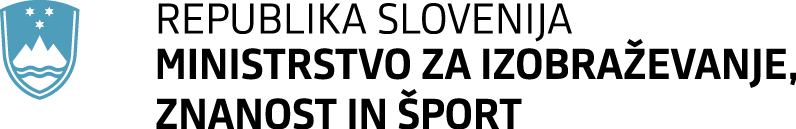